ΠΑΝΕΠΙΣΤΗΜΙΟ ΔΥΤΙΚΗΣ ΜΑΚΕΔΟΝΙΑΣ ΠΑΙΔΑΓΩΓΙΚΟ ΤΜΗΜΑ ΝΗΠΙΑΓΩΓΩΝ
«Πρακτική Άσκηση:  Διερεύνηση, Σχεδιασμός, Ανάπτυξη Εκπαιδευτικού Έργου».



Εξάμηνο σπουδών: Ζ & Η΄



Φλώρινα, 2024- 2025
1. Νέο Αναλυτικό Πρόγραμμα Σπουδών για το Νηπιαγωγείο (2021): Βασικές αρχές.

2. Σκοπός και στόχοι του νηπιαγωγείου .

3. Περιεχόμενο και Θεματικά Πεδία  του Π.Σ.Ν 2021. 

4. Διαδικασίες μάθησης στο νηπιαγωγείο

5. Οργάνωση της μάθησης στο νηπιαγωγείο

6. Το περιβάλλον του νηπιαγωγείου

7. Η αξιολόγηση στο νηπιαγωγείο
Το Νέο Αναλυτικό Πρόγραμμα (2021) για το Νηπιαγωγείο (1)
Το Πρόγραμμα Σπουδών του νηπιαγωγείου, αποτελεί ένα ολοκληρωμένο σύστημα εργασίας (α)  προσδιορίζει  τον προσανατολισμό της εκπαίδευσης στο νηπιαγωγείο, (β) λαμβάνει υπόψη τις νέες κοινωνικές συνθήκες και τις επιστημονικές εξελίξεις :
στηρίζεται σε σύγχρονες θεωρητικές προσεγγίσεις για την ανάπτυξη και τη μάθηση των παιδιών,

λαμβάνει υπόψη τις οδηγίες διεθνών οργανισμών, καθώς και τα πορίσματα εμπειρικών ερευνών για την προσχολική εκπαίδευση,

ανταποκρίνεται στις συνθήκες που διαμορφώνει η σύγχρονη ελληνική κοινωνική και εκπαιδευτική πραγματικότητα, στο πλαίσιο της ευρωπαϊκής προοπτικής της,

αντανακλά τις εθνικές προτεραιότητες και στόχους για την προσχολική εκπαίδευση,

αξιοποιεί λειτουργικά, εξελίσσει και συμπληρώνει τα προηγούμενα Προγράμματα Σπουδών του νηπιαγωγείου διασφαλίζοντας την απαιτούμενη συνέχεια,

υπόκειται σε διαμορφωτικές διαδικασίες, καθώς εμπλουτίζεται και επικαιροποιείται
έχει υψηλές αλλά και ρεαλιστικές προσδοκίες για όλα τα παιδιά και δίνει έμφαση στον κομβικό ρόλο των νηπιαγωγών.
Το Νέο Αναλυτικό Πρόγραμμα (2021) για το Νηπιαγωγείο (2)
Το Πρόγραμμα Σπουδών του νηπιαγωγείου, οργανώνει την μάθηση με βάση τις ακόλουθες αρχές:
Το νηπιαγωγείο θέτει τα θεμέλια για την ανάπτυξη των ικανοτήτων  του παιδιού στην σύγχρονη κοινωνική ζωή ως ενεργού πολίτη.

Δίνει έμφαση στην/στο
(α) καλή γνώση των αναπτυξιακών χαρακτηριστικών των παιδιών προσχολικής ηλικίας. 
(β) διαμόρφωση πλούσιων μαθησιακών περιβαλλόντων που σέβονται τον ρυθμό και τον τρόπο που μαθαίνει κάθε παιδί.
(γ) το παιδί βρίσκεται στο επίκεντρο της μαθησιακής διαδικασίας (ενεργή συμμετοχή,  χωρίς διακρίσεις, ενταξιακή εκπαίδευση).
(δ) το παιδί μαθαίνει και αναπτύσσεται καθώς έρχεται σε επαφή / αλληλεπίδραση  με το περιβάλλον, τα αντικείμενα, τις καταστάσεις και αλληλεπιδρά με τους σημαντικούς άλλους.

Οι θετικές και υποστηρικτικές σχέσεις αποτελούν τον βασικό μοχλό σε αυτήν τη διαδικασία, καθώς αναγνωρίζεται ο κοινωνικός χαρακτήρας της μάθησης.
Το Νέο Αναλυτικό Πρόγραμμα (2021) για το Νηπιαγωγείο (3)
Το Πρόγραμμα Σπουδών του νηπιαγωγείου, οργανώνει την μάθηση με βάση τις ακόλουθες αρχές:
Η προσέγγιση της μάθησης γίνεται με ολιστικό τρόπο προσφέροντας ποικίλα ερεθίσματα που έχουν νόημα για τα παιδιά και δημιουργώντας συνδέσεις με τη σύγχρονη καθημερινή ζωή και την τοπική και ευρύτερη κοινότητα.

Η φυσική περιέργεια των παιδιών να ανακαλύψουν και να κατανοήσουν τον κόσμο γύρω τους και το παιχνίδι αποτελούν τη βάση για την οργάνωση μαθησιακών καταστάσεων (διερευνήσεις που προάγουν μεταγνωστικές δεξιότητες).

Ο συντονισμός των προσπαθειών και η συνεργασία όλων των εμπλεκόμενων φορέων στην εκπαίδευση του παιδιού αποτελούν σημαντική προτεραιότητα του νηπιαγωγείου.

Οι νηπιαγωγοί προσφέρουν κατάλληλες ευκαιρίες, ώστε τα παιδιά να επικοινωνούν με ποικίλους τρόπους αυτά που σκέφτονται, γνωρίζουν και μπορούν να κάνουν, αξιολογώντας και ανατροφοδοτώντας τη δράση τους (στόχος: προαγωγή της μάθησης  & αναδιαμόρφωση του εκπαιδευτικού προγράμματος).

Η/Ο κάθε νηπιαγωγός, αποτελεί το κλειδί για τη διασφάλιση της ποιότητας της εκπαίδευσης στο νηπιαγωγείο στο πλαίσιο ενός κοινού οράματος.
Σκοπός και στόχοι του νηπιαγωγείου  (4)
Η ολόπλευρη (σωματική, κοινωνική, συναισθηματική και γνωστική) ανάπτυξη του παιδιού, η ευημερία του και η διαμόρφωση της ταυτότητας του δημοκρατικού πολίτη.

Η ομαλή μετάβαση των παιδιών από το σπίτι ή τον παιδικό σταθμό στο νηπιαγωγείο και από το νηπιαγωγείο στο δημοτικό σχολείο. 

Η διασφάλιση των συνθηκών για την επιτυχημένη πορεία κάθε παιδιού. Κάθε παιδί αντιμετωπίζεται ως ξεχωριστή οντότητα, με μοναδικά χαρακτηριστικά και ατομικούς ρυθμούς μάθησης. Η βιογραφία κάθε παιδιού, τα γνωστικά του αποθέματα και το πολιτισμικό του κεφάλαιο, οι ικανότητες, τα ενδιαφέροντα και οι ανάγκες του αποτελούν το σημείο εκκίνησης για τα βήματα και τις επιλογές των νηπιαγωγών, ώστε το κάθε παιδί ξεχωριστά να φτάσει στο μέγιστο των δυνατοτήτων του, να νιώσει χαρά, ικανοποίηση, αυτοπεποίθηση και πληρότητα.

Η διασφάλιση των συνθηκών για την επιτυχημένη συμμετοχή κάθε εκπαιδευτικού και κάθε ενήλικα στην εκπαίδευση των παιδιών (αρμονική συνεργασία). 

Η λειτουργία του νηπιαγωγείου ως κοινότητα μάθησης.
Η δημοκρατική ηγεσία (πλαίσιο για ανάπτυξη κοινών στόχων και συνεργασίας μεταξύ όλων των εμπλεκομένων στην εκπαιδευτική διαδικασία).
Περιεχόμενο και Θεματικά Πεδία  (5)
Το περιεχόμενο της μάθησης στο νηπιαγωγείο οργανώνεται σε τέσσερα (4) Θεματικά Πεδία 
στη βάση της ολιστικής προσέγγισης της μάθησης,
 με στόχο την ανάδειξη των διεπιστημονικών συνδέσεων και την ενίσχυση της διαθεματικότητας. 

Οι ικανότητες του 21ου αιώνα βρίσκονται στον πυρήνα του Προγράμματος Σπουδών του νηπιαγωγείου και διατρέχουν όλα τα Θεματικά Πεδία και τις Θεματικές Ενότητές του.

Η έννοια της ικανότητας στο Πρόγραμμα Σπουδών του νηπιαγωγείου 
χρησιμοποιείται ταυτόσημα με την έννοια της επάρκειας 
αντιμετωπίζεται ως μία δυναμική διαδικασία, 
η οποία περιλαμβάνει την επιλογή, την ενεργοποίηση και τον συντονισμό ενός συνδυασμού γνώσεων, στάσεων και δεξιοτήτων, που απαιτούνται προκειμένου τα παιδιά να ανταποκρίνονται αποτελεσματικά στις μαθησιακές προκλήσεις. 
Συγκεκριμένα:
Περιεχόμενο και Θεματικά Πεδία  (6)
α) Οι γνώσεις περιγράφουν το «τι» της μάθησης και προσδιορίζονται 
ως μία σειρά εδραιωμένων γενικότερων και ειδικότερων γνωστικών στοιχείων, ιδεών, εννοιών, θεωριών, σχημάτων, γεγονότων, δεδομένων και πληροφοριών, 
που πρέπει να οικοδομηθούν και να κατακτηθούν προκειμένου τα παιδιά να αναγνωρίζουν και να αντιλαμβάνονται μία συγκεκριμένη περίσταση, ένα αντικείμενο ή μία κατάσταση.

β) Οι δεξιότητες περιγράφουν το «πώς» της μάθησης και αποτελούν 
ένα σύνολο επιμέρους διακριτών μονάδων ενέργειας ή συμπεριφοράς που συνάγονται από τις αντίστοιχες γνώσεις και εφαρμόζονται με έναν οργανωμένο και δυναμικό τρόπο σε κάθε συνθήκη.

γ) Οι στάσεις περιγράφουν το «γιατί» της μάθησης και αντιστοιχούν 
σε προδιαθέσεις, τάσεις, συναισθήματα, αξίες, νοητικές συνήθειες, νοοτροπίες και μορφές συμπεριφοράς που απαιτούν χρόνο και συστηματικότητα προκειμένου να εδραιωθούν και να διαμορφώσουν τον συνολικό προσανατολισμό και την ανταπόκριση των παιδιών σε διαφορετικά πλαίσια και καταστάσεις.
Περιεχόμενο και Θεματικά Πεδία  (7)
Στο μοντέλο που υιοθετείται στο Πρόγραμμα Σπουδών προτείνεται μια εργαλειοθήκη τεσσάρων (4) υποδοχών, σε καθεμία από τις οποίες εμπεριέχονται τρεις (3) κατηγορίες βασικών ικανοτήτων. 

α) εργαλεία σκέψης: 1. κριτική σκέψη, 2. δημιουργικότητα, 3. επίλυση προβλήματος και στοχαστική λήψη αποφάσεων.

β) εργαλεία επιστήμης και τεχνολογίας: 1. καινοτομία, 2. υπολογιστική σκέψη, 3. σχεδιαστική και κατασκευαστική ικανότητα.

γ) εργαλεία ζωής: 1. προσωπική ενδυνάμωση και κοινωνική ευθύνη, 2. ιδιότητα του πολίτη, 3. ευελιξία, προσαρμοστικότητα και ανθεκτικότητα.

δ) εργαλεία μάθησης: 1. επικοινωνία, 2. συνεργασία,3. μαθαίνω πώς να μαθαίνω – μεταγνώση.
 
Οι ικανότητες που εμπεριέχονται στην εργαλειοθήκη είναι διαθεματικές, αναπτύσσονται σε όλα τα μαθησιακά πλαίσια και λειτουργούν συμπληρωματικά.
Περιεχόμενο και Θεματικά Πεδία  (8)
Α΄ Θεματικό Πεδίο: Παιδί και Επικοινωνία ......27-43 
Α.1 Γλώσσα ... 27  ( Προφορική Επικοινωνία  .2 Γραπτή Επικοινωνία 3 Πολυγλωσσική Επικοινωνία)

Α.2 Τεχνολογίες της Πληροφορίας και των Επικοινωνιών (ΤΠΕ) ... 36  (Γνωριμία και Επικοινωνία με τις ΤΠΕ . 2 Ανακάλυψη, Προγραμματισμός και Ψηφιακό Παιχνίδι, 3 Επεξεργασία της Πληροφορίας και Ψηφιακή Δημιουργία)


Β΄ Θεματικό Πεδίο: Παιδί, Εαυτός και Κοινωνία ..44-60 
B.1 Προσωπική και Κοινωνικοσυναισθηματική Ανάπτυξη.. 44 (Αίσθηση του Εαυτού,  2 Συναισθηματική Επίγνωση, 3 Διαπροσωπικές Σχέσεις)

B.2 Κοινωνικές Επιστήμες ... 52   (1.Ιστορία και Πολιτισμός, .2 Σχέση με το φυσικό και δομημένο περιβάλλον, 3 Κοινωνική και οικονομική ζωή)
Περιεχόμενο και Θεματικά Πεδία  (8)
Γ΄ Θεματικό Πεδίο: Παιδί και Θετικές Επιστήμες 61-90 
Γ.1 Μαθηματικά .. 61 (1. Γεωμετρία και Μετρήσεις 2 Αριθμοί- Πράξεις και Άλγεβρα 3 Στοχαστικά Μαθηματικά)

Γ.2 Φυσικές Επιστήμες ...  (1.Ζωντανοί Οργανισμοί   2  Ύλη και Φαινόμενα .3 Γη-Πλανητικό Σύστημα και Διάστημα)

Γ.3 Τεχνολογία Κατασκευών .... 86  (1. Παραδοσιακά και Σύγχρονα Τεχνολογικά Εργαλεία/Εξοπλισμός και Συσκευές,  2 Τεχνολογία των Κατασκευών ως Εργαλείο στην Καθημερινή Ζωή)

Δ΄ Θεμ/κό Πεδίο: Παιδί, Σώμα, Δημιουργία & Έκφραση  91-109 

Δ.1 Κινητική Αγωγή ....... 91          
Δ.2 Τέχνες ..................... 100 (1. Εικαστικές Τέχνες, 2. Θεατρική Τέχνη, 3. Μουσική)
Περιεχόμενο και Θεματικά Πεδία  (9)
Α΄ Θεματικό Πεδίο: Παιδί και Επικοινωνία ......27-43 
Α.1 Γλώσσα ... 27 
Α.2 Τεχνολογίες της Πληροφορίας και των Επικοινωνιών (ΤΠΕ) ... 36
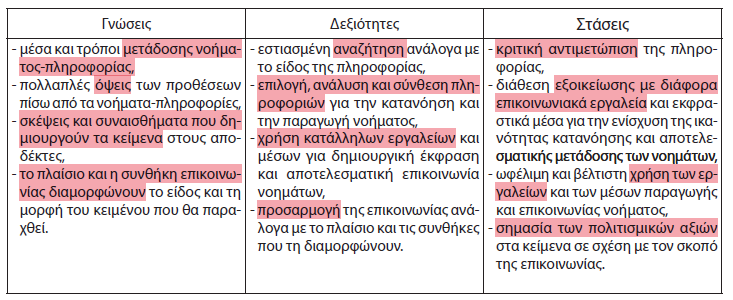 Περιεχόμενο και Θεματικά Πεδία  (10)
Β΄ Θεματικό Πεδίο: Παιδί, Εαυτός και Κοινωνία ..44-60 
B.1 Προσωπική και Κοινωνικοσυναισθηματική Ανάπτυξη.. 44 
B.2 Κοινωνικές Επιστήμες ... 52
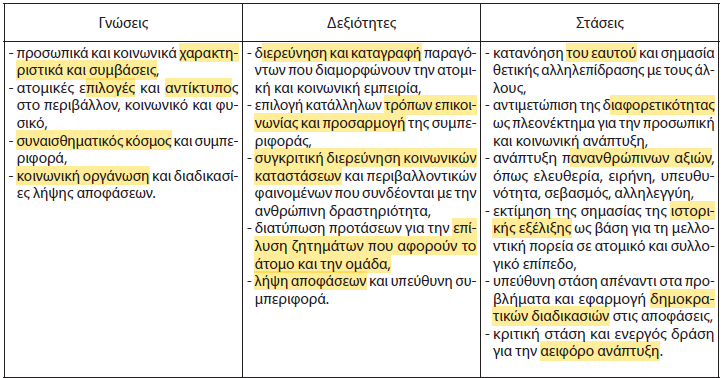 Περιεχόμενο και Θεματικά Πεδία  (11)
Γ΄ Θεματικό Πεδίο: Παιδί και Θετικές Επιστήμες 61-90 
Γ.1 Μαθηματικά .. 61 
Γ.2 Φυσικές Επιστήμες ... 72 
Γ.3 Τεχνολογία Κατασκευών .... 86
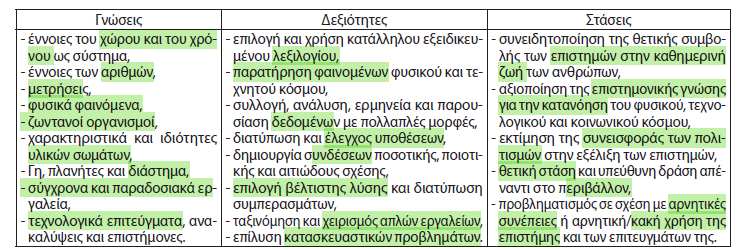 Περιεχόμενο και Θεματικά Πεδία  (12)
Δ΄ Θεμ/κό Πεδίο: Παιδί, Σώμα, Δημιουργία & Έκφραση  91-109 
Δ.1 Κινητική Αγωγή ....... 91          
Δ.2 Τέχνες ..................... 100
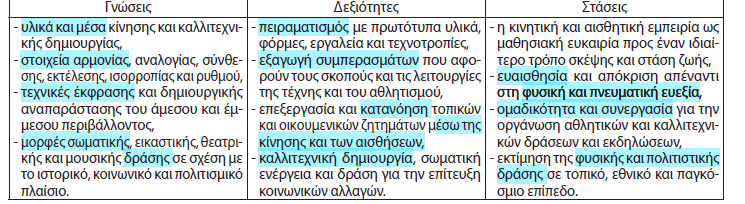 Διαδικασίες μάθησης στο νηπιαγωγείο  (13)
Οι νηπιαγωγοί καλούνται να συνδυάσουν αρμονικά τη θεωρία με την πράξη, ώστε οι διδακτικοί σχεδιασμοί και οι μαθησιακές καταστάσεις που οργανώνουν 
να είναι υψηλής ποιότητας και 
να ανταποκρίνονται στις ανάγκες και τις δυνατότητες των παιδιών του νηπιαγωγείου. 

Επισημαίνεται ότι η διδακτική πλαισίωση στο νηπιαγωγείο δεν ταυτίζεται με τη στενή χρήση του όρου διδασκαλία, όπως εφαρμόζεται σε άλλες βαθμίδες της εκπαίδευσης. 

Αναφέρεται στη συστηματική διαδικασία σχεδιασμού, υλοποίησης και αξιολόγησης δραστηριοτήτων
 που είναι αναπτυξιακά κατάλληλες (λαμβάνουν υπόψη τον ρυθμό ανάπτυξης κάθε παιδιού, ενισχύουν την πρωτοβουλία του, έχουν την απαιτούμενη διάρκεια και επαναλαμβάνουν τις έννοιες, ενσωματώνοντας κάθε φορά το βέλτιστο στάδιο δυσκολίας, ώστε να οδηγούν σε διαρκή βελτίωση και αλλαγή)
βασίζονται στη διερεύνηση και στο παιχνίδι, 
προάγουν τη συνεργασία και 
λαμβάνουν υπόψη το κοινωνικοπολιτισμικό υπόβαθρο και τις διαφοροποιημένες ανάγκες των παιδιών στο πλαίσιο της ενταξιακής εκπαίδευσης.
Διαδικασίες μάθησης στο νηπιαγωγείο  (14)
1. Διερευνητική μάθηση
Η διερευνητική μάθηση αναφέρεται 
στη μελέτη ή και επίλυση θεμάτων, ερωτημάτων ή προβλημάτων που αναδύονται από το πλαίσιο του φυσικού και κοινωνικού περιβάλλοντος και 
εμπίπτουν στα ενδιαφέροντα των παιδιών, συνιστώντας γνωστική πρόκληση για αυτά. 

Οι νηπιαγωγοί προάγουν τη διερευνητική μάθηση όταν:
Υποστηρίζουν τις προσπάθειες των παιδιών να αντιμετωπίζουν ζητήματα ή και προβλήματα που συνδέονται με τον πραγματικό κόσμο και τις άμεσες εμπειρίες τους μέσα από μαθησιακές διαδικασίες που έχουν νόημα για αυτά.

Παρέχουν ευκαιρίες για ενεργό συμμετοχή σε διερευνήσεις που βοηθούν τα παιδιά να κατακτήσουν γνώσεις, να διαμορφώσουν νέες έννοιες και να αναπτύξουν δεξιότητες μέσα από το βίωμα και την επενέργεια στο περιβάλλον.

Προωθούν ως βασικό πλαίσιο για την υλοποίηση των διερευνήσεων τις κοινωνικές ανταλλαγές ιδεών, γνώσεων και εμπειριών μεταξύ των παιδιών και ανάμεσα στα παιδιά και σε άλλους έμπειρους κοινωνικούς εταίρους, όπως για παράδειγμα γονείς, ειδικούς σε έναν τομέα και άλλους επαγγελματίες.
Οργανώνουν μαθησιακές εμπειρίες στη Ζώνη της Επικείμενης Ανάπτυξης των παιδιών βοηθώντας τα να κατακτήσουν μέσα από τις διερευνήσεις τους ολοένα και πιο υψηλούς αναπτυξιακούς και μαθησιακούς στόχους.
Διαδικασίες μάθησης στο νηπιαγωγείο  (15)
2. Παιγνιώδης μάθηση
Τα παιδιά αναπτύσσουν εσωτερικά κίνητρα για τη μάθηση και εμπλέκονται ενεργά στις δραστηριότητες, όταν αυτές εμπεριέχουν παιγνιώδη χαρακτηριστικά ή έχουν παιγνιώδη διάθεση. 
Οι νηπιαγωγοί οργανώνουν κατάλληλες μαθησιακές καταστάσεις λαμβάνοντας υπόψη 6 βασικά χαρακτηριστικά του παιχνιδιού, που προσδίδουν στη μαθησιακή διαδικασία παιγνιώδη διάθεση:
α) εστίαση στη διαδικασία και όχι στο αποτέλεσμα,
 
β) εσωτερικά κίνητρα, όπου η χαρά και η απόλαυση του παιχνιδιού είναι οι κύριοι παράγοντες συμμετοχής του παιδιού σε μια μαθησιακή συνθήκη,

γ) μεταφορικές ιδιότητες, όπου η πραγματική σημασία και λειτουργία των πραγμάτων μπορεί να αλλοιωθεί,

δ) κίνηση, η οποία παρέχει στα παιδιά το κίνητρο για την πραγματοποίηση εναλλακτικών τρόπων δράσης,

ε) κανόνες που λαμβάνουν υπόψη τις γνώσεις, το πολιτισμικό υπόβαθρο και την εμπειρία των παιδιών, είναι ευέλικτοι, για να τους διαπραγματευτούν τα ίδια τα παιδιά, 
στ) δυνατότητες για εξερεύνηση και πειραματισμό, διεγείροντας υψηλά επίπεδα πνευματικής δραστηριότητας.
Διαδικασίες μάθησης στο νηπιαγωγείο  (16)
3. Συνεργατική μάθηση
 Η συνεργατική μάθηση αναφέρεται σε μια διαδικασία κατά την οποία οι μαθητές και οι μαθήτριες αλληλεπιδρούν σε ομάδες, επιδεικνύοντας υπευθυνότητα απέναντι στη δική τους μάθηση αλλά και των μελών της ομάδας. 
Βασικά στοιχεία για την οργάνωση και την αποτελεσματικότητα της συνεργατικής μάθησης στο νηπιαγωγείο αποτελούν:
α) η συγκρότηση των ομάδων (κριτήρια του χωρισμού των παιδιών σε ομάδες),
β) η υποστήριξη του καταμερισμού εργασίας και η ανάληψη ρόλων από τα παιδιά (πώς θα βοηθήσουν στο έργο της ομάδας, τι ρόλο θα αναλάβουν),
γ) η ανάπτυξη αλληλεπιδράσεων και σχέσεων (ποιο το επίπεδο των αλληλεπιδράσεων και η ποιότητα των σχέσεων) και
δ) η παρουσίαση, αξιολόγηση και ανατροφοδότηση (πώς τα παιδιά συνθέτουν, παρουσιάζουν και αξιολογούν τη δράση τους σε σχέση με το κοινό έργο αλλά και την ίδια τη συνεργασία).

Ο ρόλος της/του νηπιαγωγού είναι διευκολυντικός, καθώς υποστηρίζει τα παιδιά στο πέρασμα από διάφορες μορφές συνεργατικής αλληλεπίδρασης.
Διαδικασίες μάθησης στο νηπιαγωγείο  (17)
4. Μάθηση για όλους

Η ενταξιακή εκπαίδευση στο νηπιαγωγείο αποτελεί μια έμπρακτη αντιμετώπιση της διαφορετικότητας ως στοιχείο που ενοποιεί και εμπλουτίζει τη μαθησιακή εμπειρία. 

1. Η διαφοροποιημένη διδασκαλία αποτελεί ένα σύστημα στρατηγικών που έχουν στόχο να προσαρμόσουν το Πρόγραμμα Σπουδών στις ανάγκες και τις δυνατότητες των παιδιών της τάξης. Οι προσαρμογές αφορούν τέσσερα επίπεδα: 

α) τις μαθησιακές επιδιώξεις (περιεχόμενο),
β) το επίπεδο δυσκολίας, τα μέσα και τα υλικά (διαδικασία), 
γ) την οργάνωση του «χώρου» και τη διαχείριση των σχέσεων (μαθησιακό περιβάλλον) και 
δ) την καταγραφή της μαθησιακής πορείας (το αποτέλεσμα) με στόχο τη μεγιστοποίηση της ποιότητας της υποκειμενικής μαθησιακής εμπειρίας.
Διαδικασίες μάθησης στο νηπιαγωγείο  (18)
4. Μάθηση για όλους

2. Η πολιτισμικά ευαίσθητη διδασκαλία αναφέρεται 
στην ανάγκη διαχείρισης των κοινωνικών ταυτοτήτων για την καταπολέμηση κάθε μορφής διακρίσεων και αποκλεισμού. 

Προϋποθέτει την ενσωμάτωση των γνώσεων για τα πολιτισμικά χαρακτηριστικά και τα επιτεύγματα των διαφόρων κοινωνικοπολιτισμικών ομάδων στο πρόγραμμα του νηπιαγωγείου.

Οι νηπιαγωγοί δημιουργούν ευκαιρίες για διαπολιτισμική επικοινωνία 
μέσω διασύνδεσης ιδεών, συνηθειών και πολιτισμικών προϊόντων, 
δίνοντας τη δυνατότητα σε όλα τα παιδιά να νιώσουν υπερήφανα για το πολιτισμικό και οικογενειακό τους κεφάλαιο και 
να αναπτύξουν πολυπολιτισμική και πολυγλωσσική επίγνωση, ενώ παράλληλα γίνονται κοινωνοί της κουλτούρας του σχολείου.
Διαδικασίες μάθησης στο νηπιαγωγείο  (19)
4. Μάθηση για όλους

3.Η εκπαίδευση των μαθητών και μαθητριών με αναπηρία ή και με ειδικές εκπαιδευτικές ανάγκες στο γενικό σχολείο υιοθετεί ενταξιακές πρακτικές που στοχεύουν:
 
α) στην προαγωγή της ευαισθητοποίησης για τα άτομα με αναπηρία ή και ειδικές εκπαιδευτικές ανάγκες, 

β) στην κατανόηση των ιδιαίτερων αναγκών των ατόμων αυτών και στην καλλιέργεια ενσυναίσθησης και 

γ) στην ενίσχυση της αίσθησης του «ανήκειν» για όλα τα παιδιά και τους ενήλικες στο σχολικό περιβάλλον.
Οργάνωση της μάθησης στο νηπιαγωγείο  (20)
Οι νηπιαγωγοί 
σχεδιάζουν και υλοποιούν διδακτικές παρεμβάσεις αξιοποιώντας τα μαθησιακά πλαίσια στο νηπιαγωγείο και 
οργανώνουν το φυσικό, ψηφιακό και κοινωνικό περιβάλλον, ώστε να διαμορφώσουν ένα πλούσιο σε ερεθίσματα και «γνωστικά προκλητικό» μαθησιακό περιβάλλον. 


Ο ρόλος των νηπιαγωγών: πολυεπίπεδος και σύνθετος,. 

Τα μαθησιακά πλαίσια στο νηπιαγωγείο
Τα μαθησιακά πλαίσια αποτελούν τη βάση για την οργάνωση του ημερήσιου προγράμματος του νηπιαγωγείου. 

Τα μαθησιακά πλαίσια, τα οποία λειτουργούν αλληλοσυμπληρωματικά στον σχεδιασμό και την υλοποίηση του εκπαιδευτικού προγράμματος, είναι τα ακόλουθα:
Τα μαθησιακά πλαίσια στο νηπιαγωγείο (21)
1) Παιχνίδι, ελεύθερο και οργανωμένο

2) Οι διερευνήσεις: Αποτελούν μαθησιακές δράσεις που φέρουν σε επαφή τα παιδιά με τα στάδια μιας ερευνητικής διαδικασίας και δίνουν έμφαση στην ενεργό εμπλοκή τους και στην ανακάλυψη νέων γνώσεων. Προτείνονται τρεις (3) τύποι διερευνητικών προσεγγίσεων, στους οποίους υιοθετείται η παιδοκεντρική προσέγγιση:

 (2Α) Οι διερευνήσεις για την επίλυση προβλήματος, που στοχεύουν στην επίλυση πραγματικών προβλημάτων που πηγάζουν από το πλαίσιο της άμεσης εμπειρίας και δραστηριοποίησης των παιδιών. 
Ακολουθούν μια διαδικασία τεσσάρων σταδίων: 
i. ανάδυση προβλήματος και προσδιορισμός βασικών του διαστάσεων, 
ii. Συλλογή πληροφοριών και διατύπωση υποθέσεων, 
iii. Οργάνωση του μαθησιακού περιβάλλοντος για τη σταδιακή δόμηση των υποθέσεων και αξιολόγηση του αποτελέσματος και 
iv. Διαμόρφωση συμπεράσματος για την πιο κατάλληλη λύση του προβλήματος.
Τα μαθησιακά πλαίσια στο νηπιαγωγείο (22)
(2Β) Οι θεματικές προσεγγίσεις / σχέδια εργασίας , όπου η μαθησιακή διαδικασία 
οργανώνεται γύρω από ένα θέμα που είτε έχει επιλέξει η/ο νηπιαγωγός με βάση τα ενδιαφέροντα των παιδιών και έχει συναποφασιστεί με τα παιδιά, είτε προκύπτει από τις δικές τους ιδέες και προτάσεις. 

Η ανάλυση του θέματος, ως αποτέλεσμα της συνεργασίας εκπαιδευτικού και παιδιών, συνεχίζεται και ολοκληρώνεται με τον προσδιορισμό των επιμέρους θεματικών κατηγοριών, τον σχεδιασμό των κατάλληλων διεπιστημονικών δραστηριοτήτων για τη μελέτη του θέματος και την παρουσίαση και αξιολόγηση των ευρημάτων. 

Η αποτύπωση του θέματος σε ένα ιστόγραμμα αποτελεί βασική παράμετρο για την παρακολούθηση και την οργάνωση της πορείας της μαθησιακής διαδικασίας από τα ίδια τα παιδιά, τις/τους νηπιαγωγούς, αλλά και τους γονείς. 

Η συμμετοχή των παιδιών σε κάθε φάση οργάνωσης και εξέλιξης του προγράμματος είναι σημαντική.
Τα μαθησιακά πλαίσια στο νηπιαγωγείο (23)
3) Οι καθημερινές αλλά και ευκαιριακές καταστάσεις (όπως εορτασμοί, πολιτισμικά δρώμενα και οικογενειακές συνήθειες): 
Μπορούν να εξελιχθούν σε μια πλούσια μαθησιακή εμπειρία,
δημιουργούν συνθήκες για συνεργασία με τις οικογένειες και τους φορείς στην ευρύτερη κοινότητα,
 προάγουν την ενεργητική συμμετοχή των παιδιών  
δίνουν την ευκαιρία για διαπολιτισμική επικοινωνία.
προσφέρουν ευκαιρίες στα παιδιά να εκφραστούν με δημιουργικό τρόπο, να αναπτύξουν γνώσεις και δεξιότητες σε συνθήκες μη τυπικής εκπαίδευσης.


4) Οι υποστηρικτικές δραστηριότητες: Αναφέρονται σε μεμονωμένες δραστηριότητες, δράσεις ή προγράμματα 
που στοχεύουν στην υποστήριξη της μάθησης κάποιων παιδιών ή/και όλων των παιδιών της τάξης 
στο πλαίσιο εκπαιδευτικών, προληπτικών ή παρεμβατικών προσεγγίσεων ή για θέματα που χρήζουν ειδικής διαχείρισης.
Τα μαθησιακά πλαίσια στο νηπιαγωγείο (24)
5) Οι ρουτίνες της τάξης: Αποτελούν ένα σημαντικό πλαίσιο αναφοράς και ασφάλειας για τα παιδιά, 
δίνουν τη δυνατότητα λειτουργικής επικοινωνίας 
λειτουργούν ιδιαίτερα υποστηρικτικά ως προς την ένταξη των παιδιών με ειδικές μαθησιακές ανάγκες ή δυσκολίες στο πρόγραμμα του νηπιαγωγείου(π.χ. φαγητό, ντύσιμο, συζήτηση για την ημερομηνία και τον καιρό κτλ. )

Οι ρουτίνες διέπονται από ένα κανονιστικό πλαίσιο, το οποίο είναι σημαντικό να διαμορφώνεται σε συνεργασία με τα παιδιά και να τονίζεται ο κοινωνικός του χαρακτήρας.

6) Το διάλειμμα: Είναι απαραίτητο στοιχείο του εκπαιδευτικού προγράμματος,
Τα παιδιά αποφορτίζονται  από την ενδεχόμενη πίεση της συγκέντρωσης, της προσοχής και της προσπάθειας. 
Η εμπλοκή των παιδιών στη μαθησιακή διαδικασία και η ικανότητα διατήρησης της προσοχής ενισχύονται σημαντικά μετά το παιχνίδι στην αυλή, συγκριτικά με το διάλειμμα στην τάξη. 
Το διάλειμμα αποτελεί ιδανικό πλαίσιο για την ενίσχυση των αλληλεπιδράσεων μεταξύ των παιδιών και την ανάπτυξη κοινωνικών δεξιοτήτων.
Το περιβάλλον του νηπιαγωγείου (25)
Η οργάνωση και παιδαγωγική αξιοποίηση του περιβάλλοντος του νηπιαγωγείου 
αποτελεί σημαντική παράμετρο της μαθησιακής διαδικασίας και 
επηρεάζει την ποιότητα του εκπαιδευτικού έργου. 

Οι νηπιαγωγοί λαμβάνουν υπόψη και τις τρεις διαστάσεις του περιβάλλοντος: 
(α) φυσικό, 
(β) κοινωνικό και 
(γ) ψηφιακό,

ώστε να εφαρμόσουν στρατηγικές που ενισχύουν τις θετικές αλληλεπιδράσεις του παιδιού και την ποιότητα της μαθησιακής εμπειρίας.
Το περιβάλλον του νηπιαγωγείου (26)
1. Το φυσικό περιβάλλον
Η υψηλή ποιότητα του φυσικού περιβάλλοντος συνδέεται 
με θετικά μαθησιακά αποτελέσματα
ο σχεδιασμός και η οργάνωση του εσωτερικού χώρου (π.χ. μέγεθος, έπιπλα, φωτισμός, θόρυβος κτλ.) όσο και του εξωτερικού (π.χ. μέγεθος αυλής, φυσικά υλικά και παιχνίδια κτλ.)  μπορούν να προάγουν την ολόπλευρη ανάπτυξη και μάθηση. 

Βασικά κριτήρια που αφορούν τη λειτουργία του χώρου:
είναι ασφαλής και προσβάσιμος,
είναι οικείος στα παιδιά και ενισχύει την αίσθηση του «ανήκειν»,
αντανακλά τις κατακτήσεις και τις επιθυμίες τους,
διευκολύνει τις αλληλεπιδράσεις και τον αναστοχασμό,
βοηθά τα παιδιά να αποκτούν τον έλεγχο της προσωπικής και συλλογικής τους μάθησης.

Βασικές ενότητες χώρου στην τάξη αποτελούν: (α) η είσοδος, (β) ο προσωπικός χώρος του κάθε παιδιού, (γ) ο χώρος του/της νηπιαγωγού, (δ) τα κέντρα μάθησης, (ε) οι περιοχές παιχνιδιού και (στ) ο χώρος της συζήτησης.
Το περιβάλλον του νηπιαγωγείου (27)
2. Το ψηφιακό περιβάλλον του νηπιαγωγείου 
Η ενσωμάτωση των ψηφιακών τεχνολογιών στο νηπιαγωγείο αποτελεί σημαντική παράμετρο για (α) την μαθησιακή διαδικασία, (β) ην επικοινωνία και συνεργασία με τις οικογένειες και  ην ευρύτερη κοινότητα .

3. Το κοινωνικό περιβάλλον
Οι νηπιαγωγοί διαμορφώνουν τις κατάλληλες συνθήκες για την προαγωγή ενός ασφαλούς, θετικού και ευεργετικού σχολικού κλίματος, για όλους τους εμπλεκομένους στη μαθησιακή διαδικασία, όταν αναπτύσσουν:

ευκαιρίες για την αρμονική αλληλεπίδραση και συνεργασία ανάμεσα στα παιδιά, προάγοντας την ανάπτυξη σεβασμού και αποδοχής της διαφορετικότητας.
ζεστή και υποστηρικτική σχέση με το κάθε παιδί ξεχωριστά, διαθεσιμότητα, ανταπόκριση στις ανάγκες και τα ενδιαφέροντα των παιδιών.
δίκτυα συνεργασίας μεταξύ των εκπαιδευτικών. 
συνεργάζονται με τις οικογένειες των μαθητών και την ευρύτερη κοινότητα.
Ο ρόλος της/του νηπιαγωγού  (28)
Πολυδιάστατος ,  κομβικής σημασίας για την επίτευξη του σκοπού και την επιτυχία της αποστολής του νηπιαγωγείου. 

1) ως ενορχηστρωτής της μαθησιακής εμπειρίας: 
Σε συνδυασμό με τη γνώση για τα παιδιά και τις ανάγκες & τις δυνατότητες , και τους περιορισμούς που υφίστανται στο σχολικό και ευρύτερο περιβάλλον, 
διαμορφώνει ένα μοναδικό μείγμα εκπαιδευτικών πρακτικών και μαθησιακών εμπειριών στο σχολείο, 
διασφαλίζοντας ισορροπία ανάμεσα στις μαθησιακές εμπειρίες  και μεγιστοποίηση των  μαθησιακών  αποτελεσμάτων. 

2) ως κοινωνικός παιδαγωγός:
Επενδύει στις θετικές σχέσεις δείχνοντας κατανόηση, σεβασμό και ενσυναίσθηση, λειτουργώντας ως πρότυπο μάθησης και συμπεριφοράς,.
Δίνει έμφαση στην πρόληψη αλλά και την παρέμβαση, εντοπίζοντας, αξιολογώντας και υποστηρίζοντας τις ανάγκες των παιδιών και των οικογενειών.
Ο ρόλος της/του νηπιαγωγού  (29)
3) ως ερευνητής: 
Χρειάζεται να βελτιώνει και να εμπλουτίζει τις εκπαιδευτικές πρακτικές της/του, να ανανεώνει και να επικαιροποιεί τις γνώσεις της/ του (διά βίου επαγγελματική μάθηση,  διερευνητικές πρακτικές, συνεχής βελτίωση του εκπαιδευτικού τους έργου). 


4) ως κριτικός φίλος: 
Νέες προοπτικές στην αντιμετώπιση των προβλημάτων  με κριτική ματιά. 


5) ως στοχαζόμενος επαγγελματίας: 
Ο αναστοχασμός ανατρέπει παγιωμένες αντιλήψεις και πρακτικές, καθώς εμπλέκει τις/τους νηπιαγωγούς σε έναν κύκλο δράσης που διευρύνει τις επιλογές και το ρεπερτόριο των στρατηγικών και πρακτικών που εφαρμόζουν.
Ο ρόλος της/του νηπιαγωγού  (30)
6) ως διαμεσολαβητής: 
Η/Ο νηπιαγωγός λειτουργεί ως ενδιάμεσος κρίκος ανάμεσα στο παιδί και τον κόσμο γύρω του. 
Καταγράφει, ερμηνεύει, επικοινωνεί και υποστηρίζει τις ιδέες, τις ανάγκες και τα επιτεύγματα των παιδιών στο σχολείο, αλλά και στα άλλα πλαίσια της καθημερινής εμπειρία τους, 
συντονίζοντας όλους τους εταίρους με στόχο την προάσπιση των δικαιωμάτων των παιδιών για την ανάπτυξη, την εκπαίδευση και την ευημερία τους. 
 
7) ως ηγέτης: 
Μπορεί να συμβάλει στην προαγωγή της ποιότητας του εκπαιδευτικού έργου και 
στη δημιουργία ενός εργασιακού περιβάλλοντος 
που ενθαρρύνει τους/τις εκπαιδευτικούς να αξιοποιήσουν και να εξελίξουν στον μέγιστο βαθμό τις γνώσεις και τις δεξιότητές τους, 
να συμμετέχουν σε συνεργατικές διαδικασίες λήψης αποφάσεων.
Η αξιολόγηση στο νηπιαγωγείο  (31)
Αναπόσπαστο κομμάτι της μαθησιακής διαδικασίας. 
Σκοπός είναι η ενδυνάμωση της μάθησης.
Έχει διαμορφωτικό χαρακτήρα, 
στοχεύοντας στο να παράσχει τα κατάλληλα εργαλεία,
 ώστε όλοι όσοι εμπλέκονται στη μαθησιακή διαδικασία να αποκτούν σαφή εικόνα αναφορικά με το σημείο στο οποίο βρίσκεται η μαθησιακή πορεία, σε σχέση με τις εκάστοτε μαθησιακές επιδιώξεις. 

Αξιοποιεί την Παρατήρηση συμπληρωματικά με τον Ατομικό Φάκελο Προόδου, καταγράφοντας την πορεία μάθησης και ανάπτυξης του παιδιού, υπό το πρίσμα της κατάλληλης παιδαγωγικής τεκμηρίωσης. 

Οι νηπιαγωγοί, μέσω της Παρατήρησης, συλλέγουν δείγματα από την εμπλοκή και πορεία κάθε παιδιού στη μάθηση και από τις αλληλεπιδράσεις μεταξύ των παιδιών. 
Το υλικό αυτό αναλύεται και ερμηνεύεται σε σχέση με τη μαθησιακή τους πρόοδο, αντλώντας παράλληλα χρήσιμες πληροφορίες για την αποτελεσματικότητα του εκπαιδευτικού προγράμματος. 
Συνδυάζονται οι πληροφορίες από πολλαπλές πηγές, δίνοντας μια ολοκληρωμένη εικόνα για τη μάθηση και την ανάπτυξη. 
Αξιολόγηση από τα παιδιά και μαζί με τα παιδιά.